RESEARCH   .ASSET.
TITLE
NAME
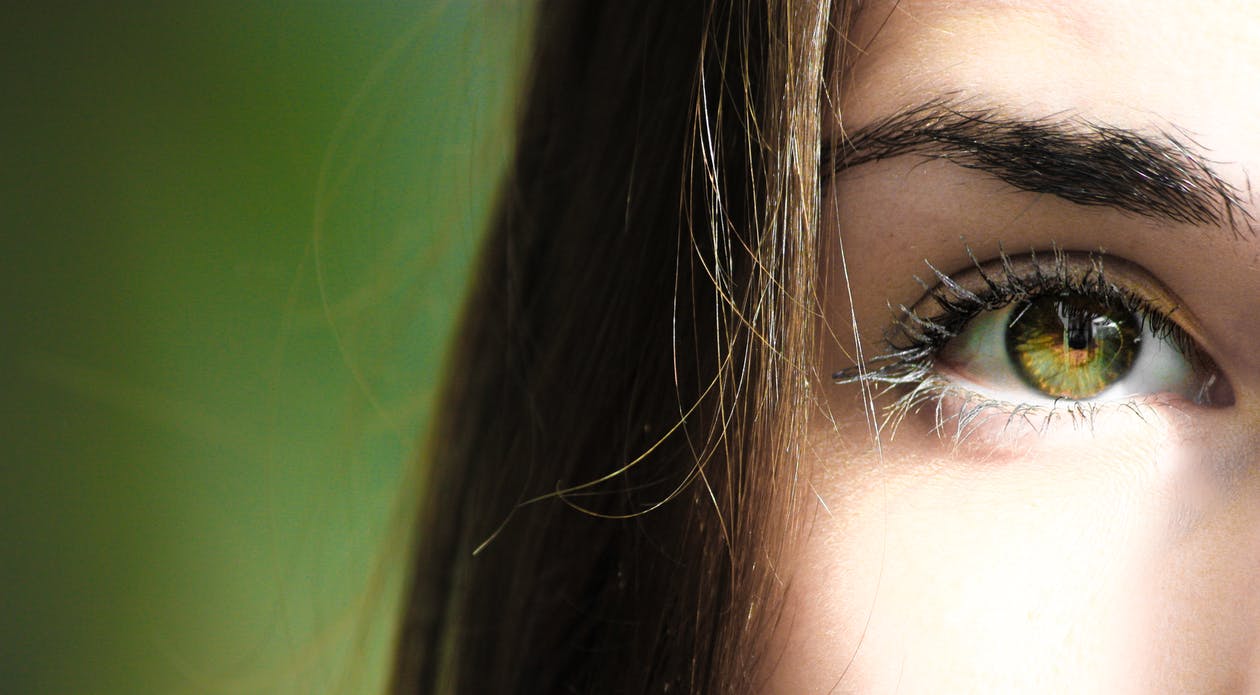 Describe your research
Email Address
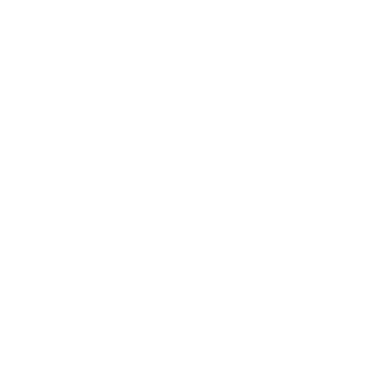 Institution Name
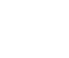 Country
Research Area
Thematic Focus
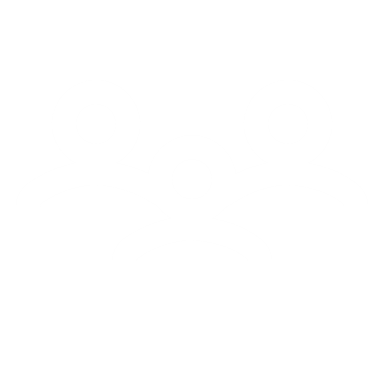 Stakeholders involved
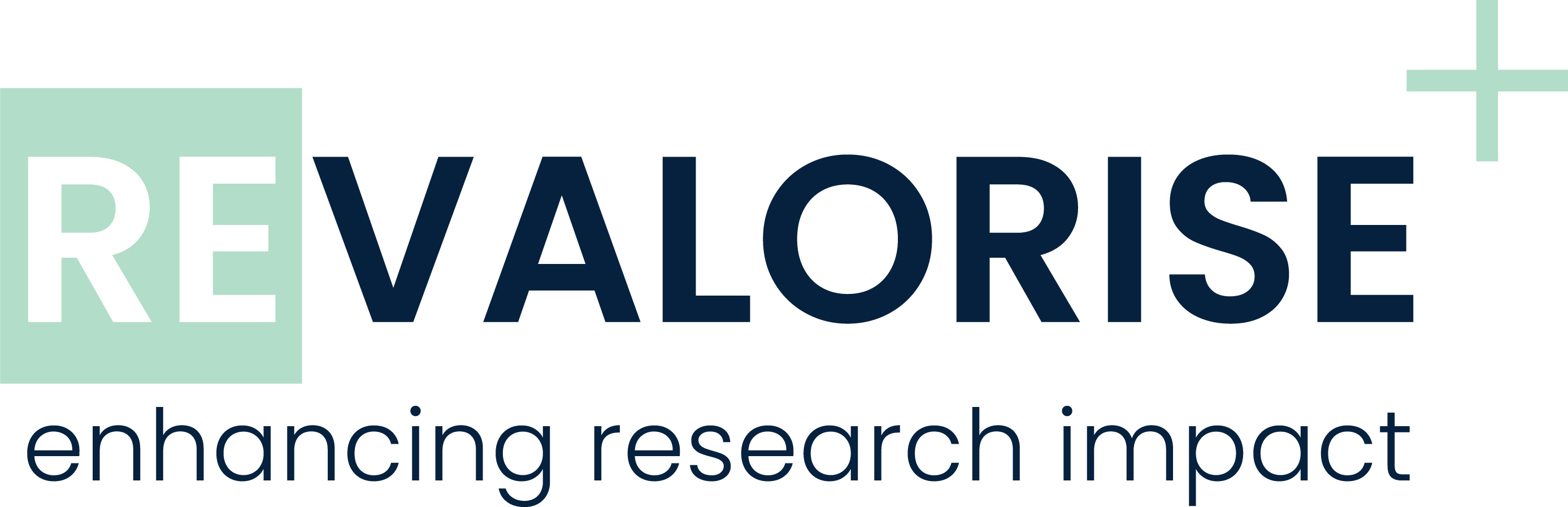 www.revalorise.eu
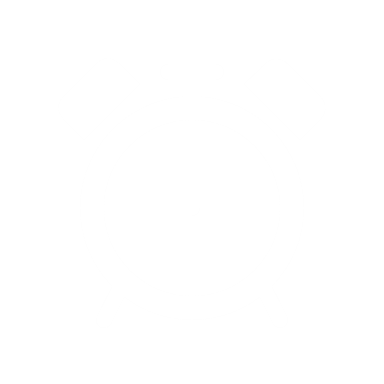 Research Phase
This
project
has
been
funded
with
support
from
the
European
Commission.
This
publication
reflects
the
views
only
of
the
author,
and
the
Commission
cannot
be
held
responsible
for
any
use
which
may be made of the information contained therein.
DESCRIPTION OF VALORISATION POTENTIAL.
POTENTIAL VALORISATION AREAS.
VALORISATION TARGETS/POTENTIAL FUTURE COLLABORATORS
Non-government stakeholders:




Governmental stakeholders:
QUOTE
www.revalorise.eu
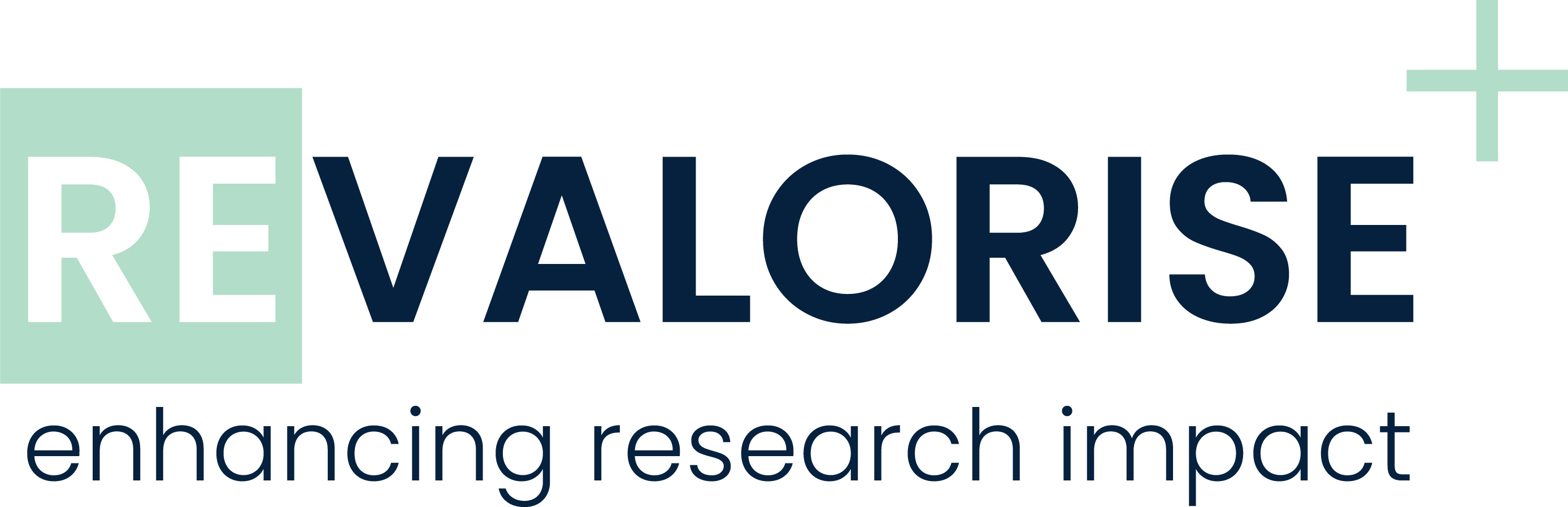 This
project
has
been
funded
with
support
from
the
European
Commission.
This
publication
reflects
the
views
only
of
the
author,
and
the
Commission
cannot
be
held
responsible
for
any
use
which
may be made of the information contained therein.